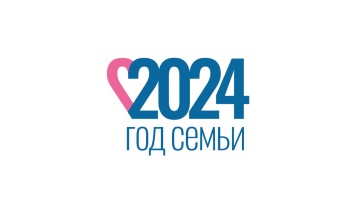 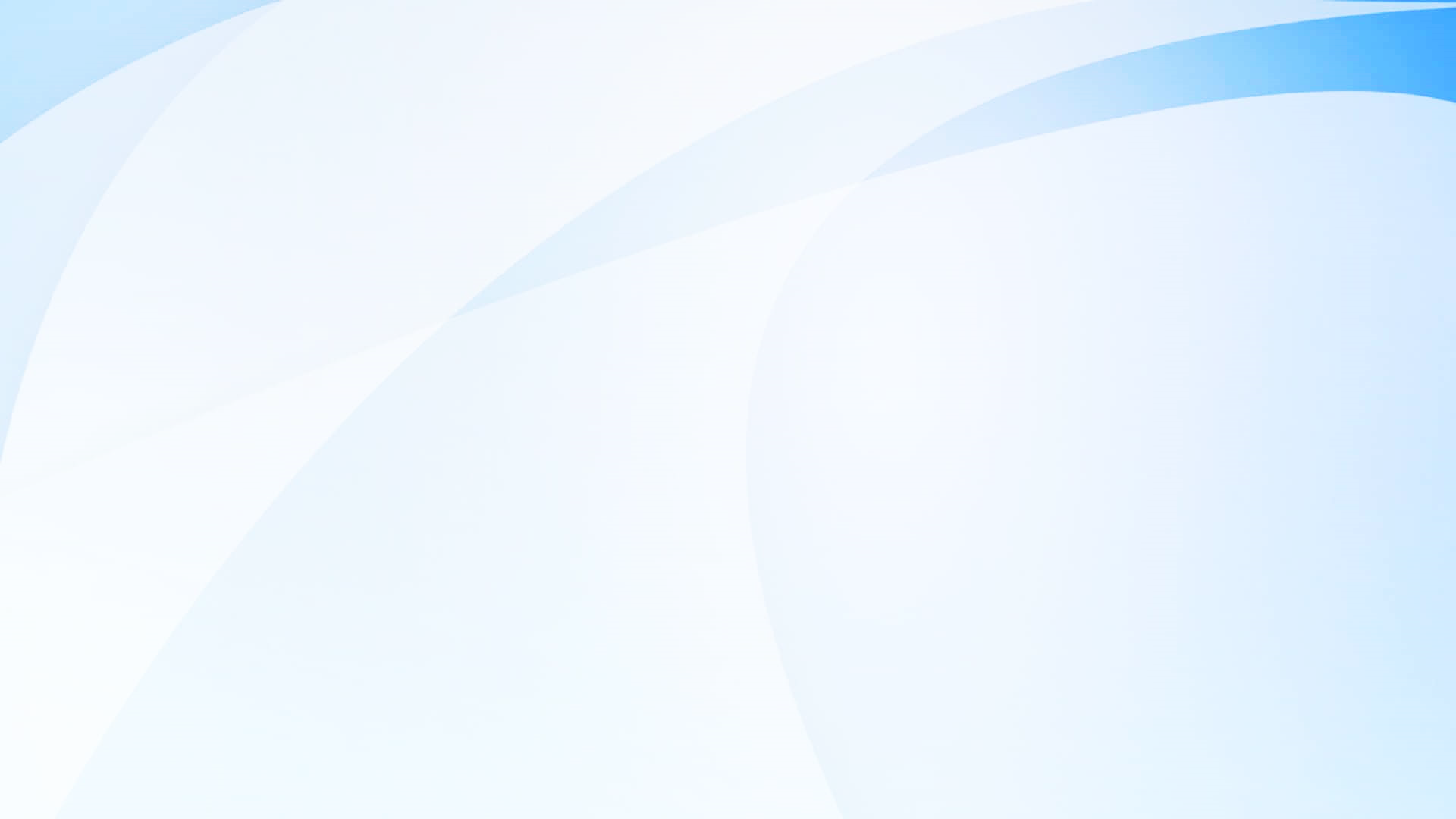 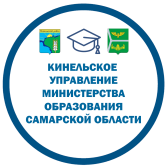 Кинельское управление министерства образования Самарской области
О работе с семьями участников СВО 
(в том числе индивидуальное сопровождение детей)
12.12.2024
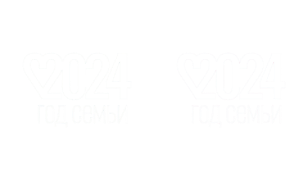 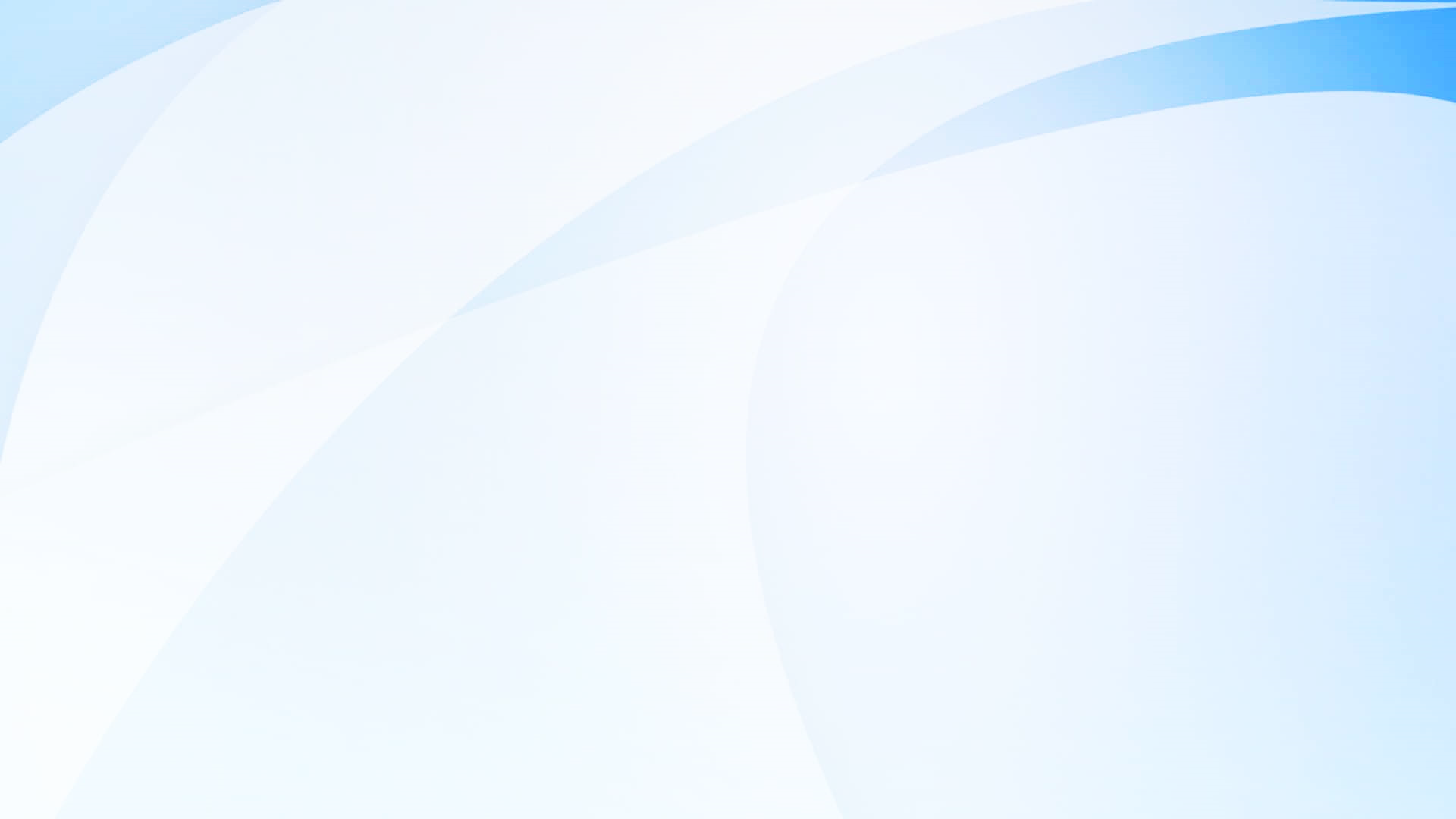 Нормативные документы
Конституция РФ
Конвенция о правах ребенка
Федеральный закон от 24.06.1999 г. №120-ФЗ «Об основах системы профилактики безнадзорности и правонарушений несовершеннолетних»
Федеральный закон от 29.12.2012 г. №273-ФЗ «Об образовании в Российской Федерации»
Федеральный закон от 24.07.1998 г. №124-ФЗ «Об основах гарантии прав ребёнка в Российской Федерации»
Федеральный закон от 27.05.1998 г. №76-ФЗ «О статусе военнослужащих»
Письмо Министерства просвещения РФ, Министерства науки и высшего образования РФ от 11.08.2023 г. № АБ-3386/07 «Алгоритм сопровождения в дошкольных образовательных, общеобразовательных, профессиональных образовательных организациях и образовательных организациях высшего образования детей ветеранов (участников) специальной военной операции, воспитанников в соответствующих организациях, в целях оказания таким детям необходимой помощи, в том числе психологической»
Концепция развития психологической службы в системе образования в РФ на период до 2025 года (утверждена Министром образования и науки РФ 19 декабря 2017 года)
Письмо Министерства просвещения РФ от 29.03.2024 г. №АБ-1122 /07 «Рекомендации по организации комплексного сопровождения обучающихся, родители (законные представители) которых являются ветеранами (участниками) специальной военной операции»
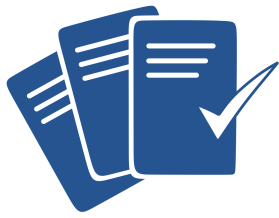 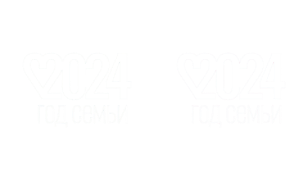 Обучающиеся в ДОУ, ОО, СПО
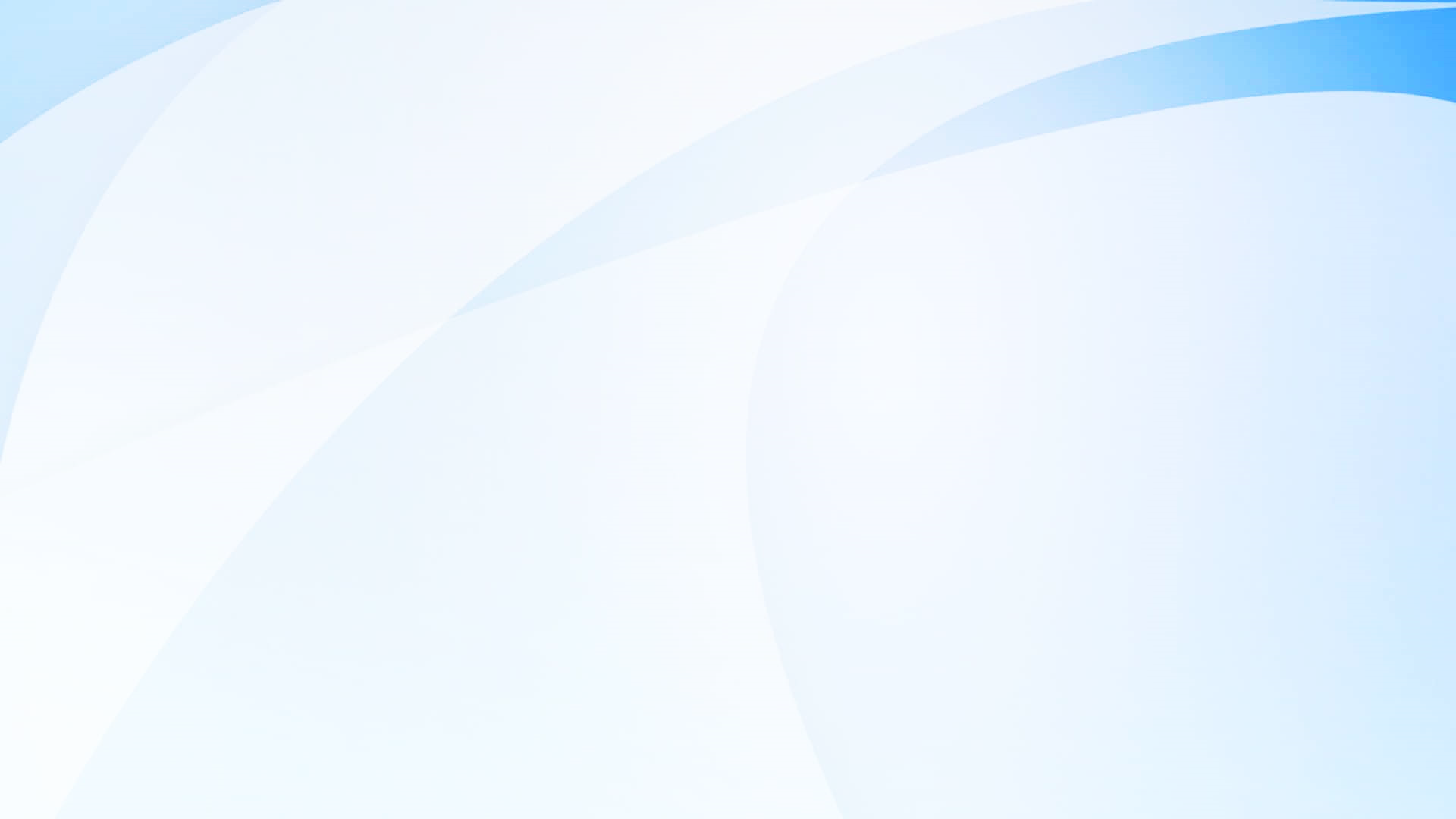 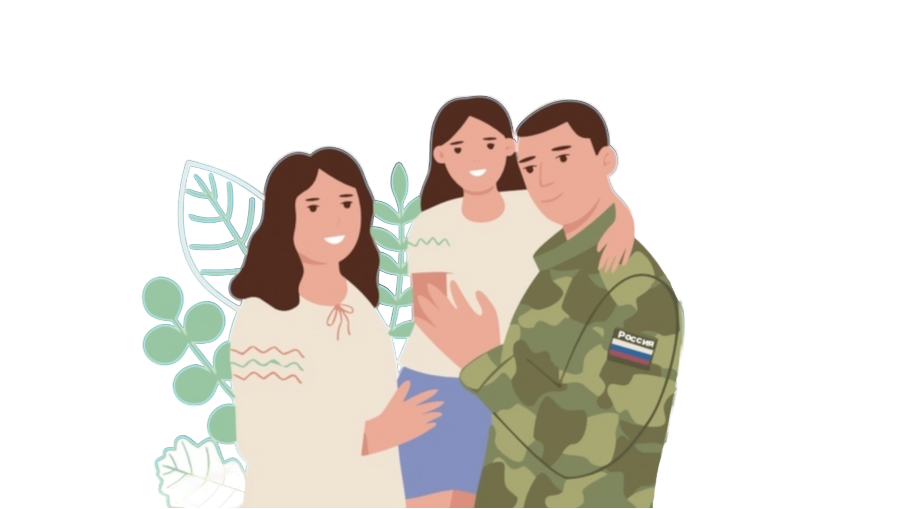 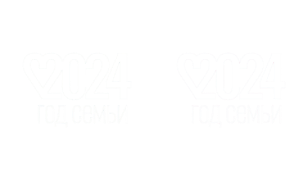 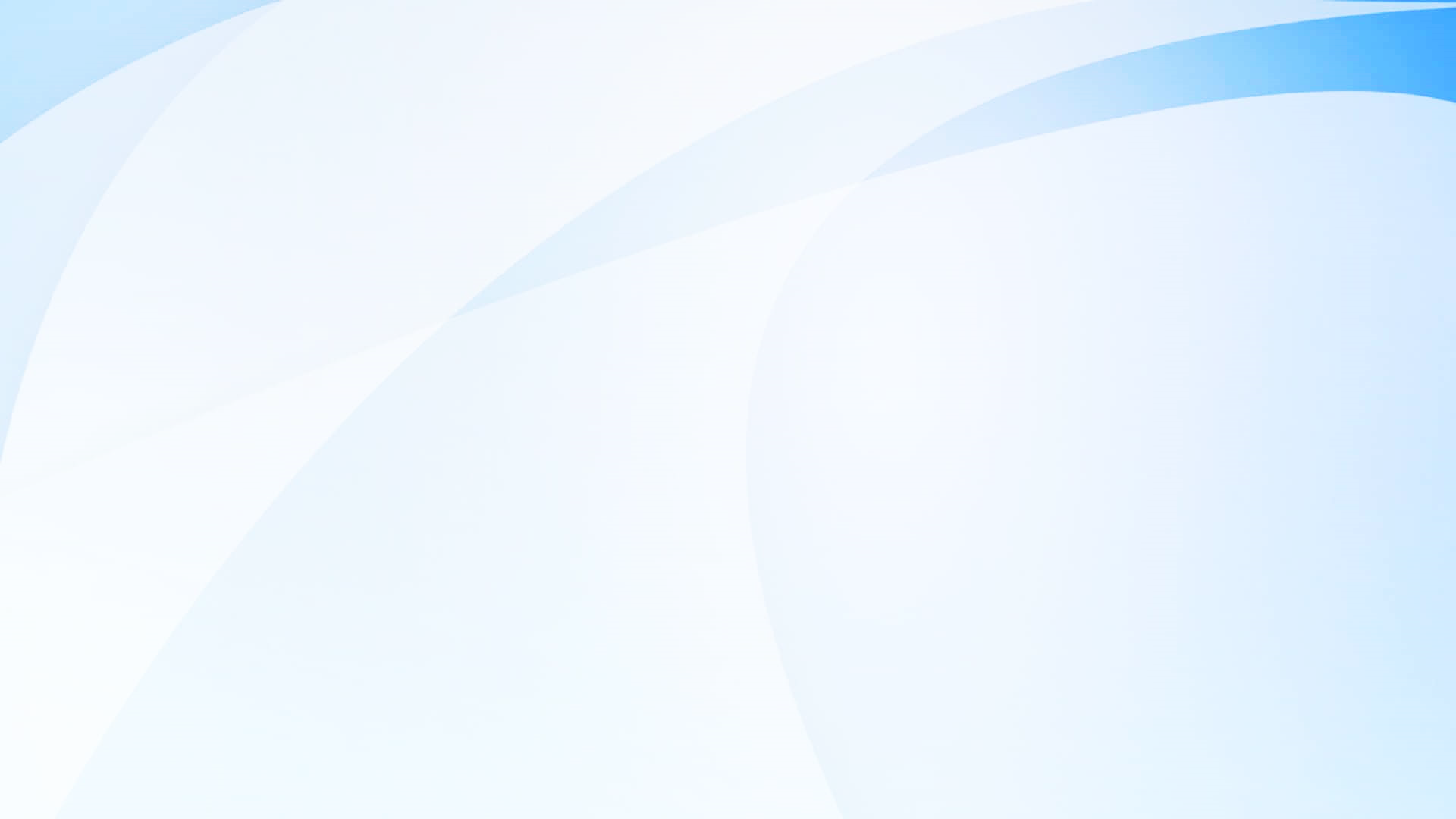 Меры поддержки детей из семей участников СВО
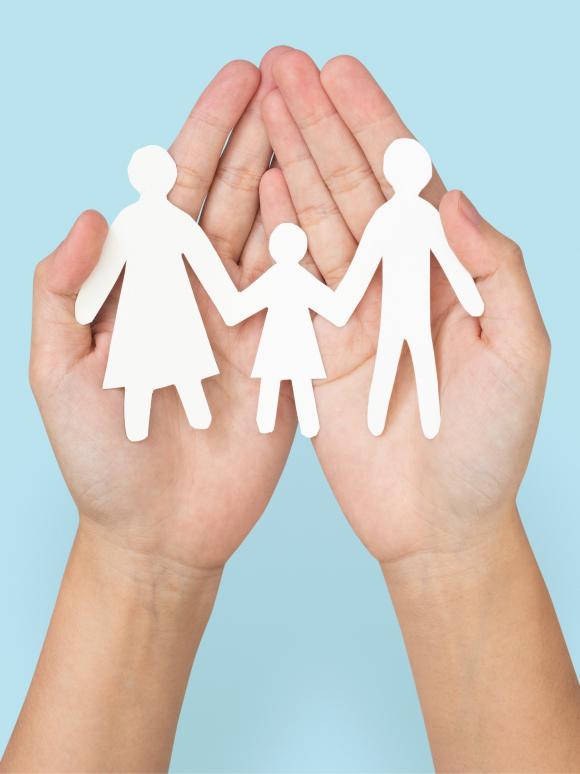 На всех участников СВО составлены социальные паспорта для оказания помощи членам семей, все военнослужащие внесены в цифровую платформу электронного социального паспорта военнослужащего.

Поддержка участников СВО ведется по нескольким направлениям 
оказываемой помощи:

Здравоохранение
Услуги жилищно-коммунального хозяйства
Социальная сфера
В рамках муниципальных программ г.о. Кинель и м.р. Кинельский «Социальная поддержка отдельных категорий граждан на 2023-2027 годы» осуществляется оказание материальной помощи членам семей военнослужащих, призванных на военную службу по мобилизации, и членам семей военнослужащих добровольных подразделений Самарской области, участвующих в СВО.
Образование; помощь в трудоустройстве, приобретение продуктов питания и их доставка, оказание психологической помощи, оформление льгот и пособий
Предоставление гуманитарной помощи
Льготный проезд в общественном транспорте
Предоставление права льготного посещения учреждений культуры
Мероприятия для участников СВО и их родственников
Реализация программы «Возвращение. Отпуск»
Информационная работа
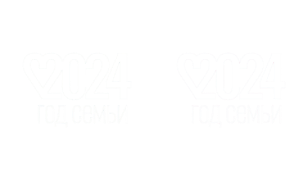 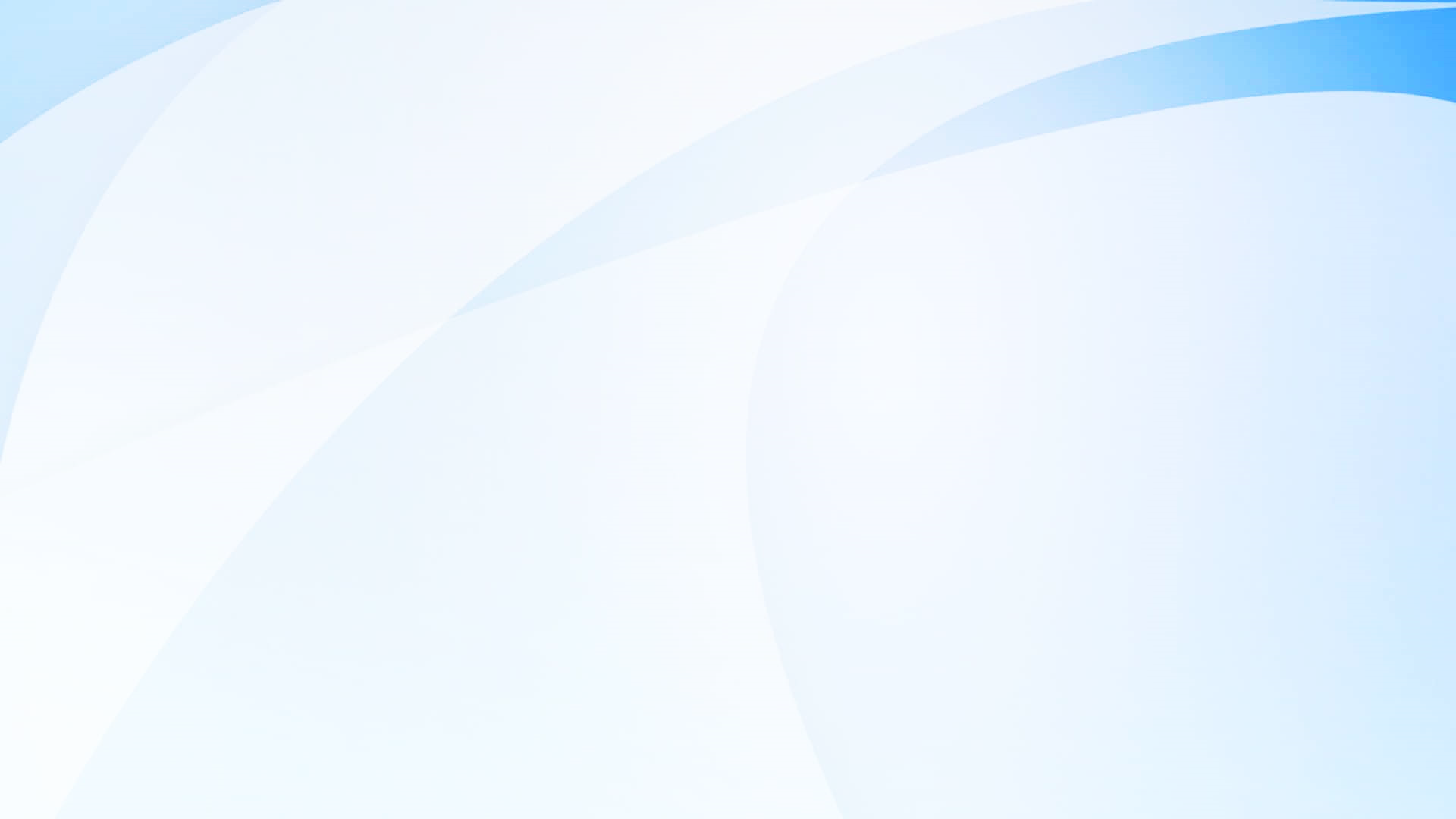 Меры поддержки детей из семей участников СВО
Предоставление на безвозмездной основе услуг дополнительного образования
Оказание педагогами-психологами помощи обучающимся, один из родителей которых принимает участие или погиб в СВО
Организация свободного времени участников СВО, прибывших в регулярный краткосрочный отпуск
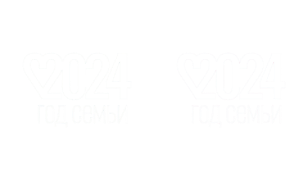 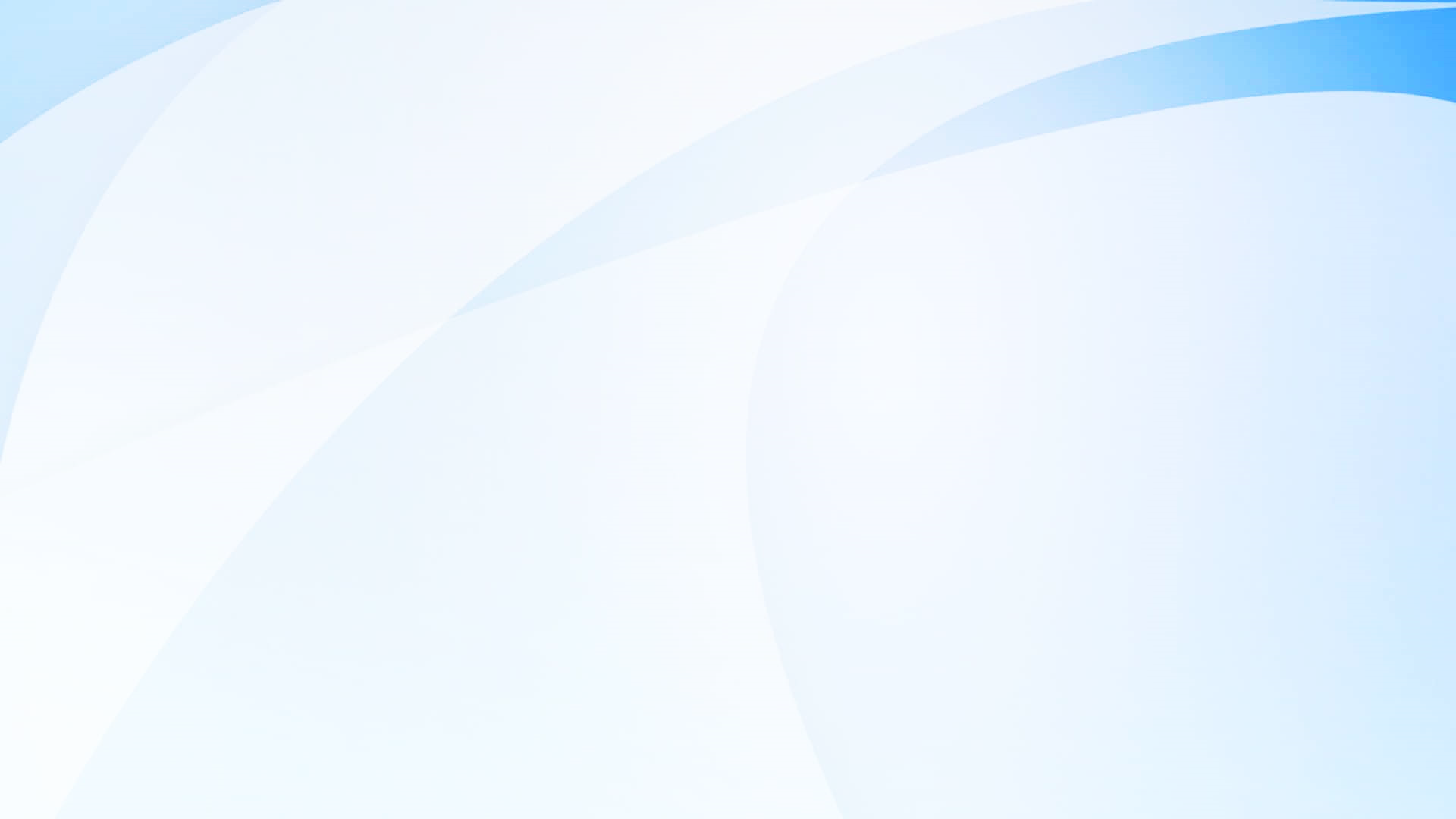 Организация бесплатного горячего питания
Кол-во воспитанников, 
обучающихся, студентов
Виды питания
Нормативно-правовые акты
Постановление Правительства Самарской области 
от 18.10.2022 №867
Двухразовое бесплатное горячее питание обучающихся 5 - 11 классов
157 чел.
Двухразовое бесплатное горячее питание студентов СПО
12 чел.
100 % льгота по присмотру и уходу за детьми в части взимания родительской платы за ребенка в детских садах
117 чел.
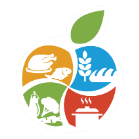 Постановление Правительства Самарской области 
от 28.12.2023 №1156
Прием бесплатного горячего питания для обучающихся 1 - 4 классов
141 чел.
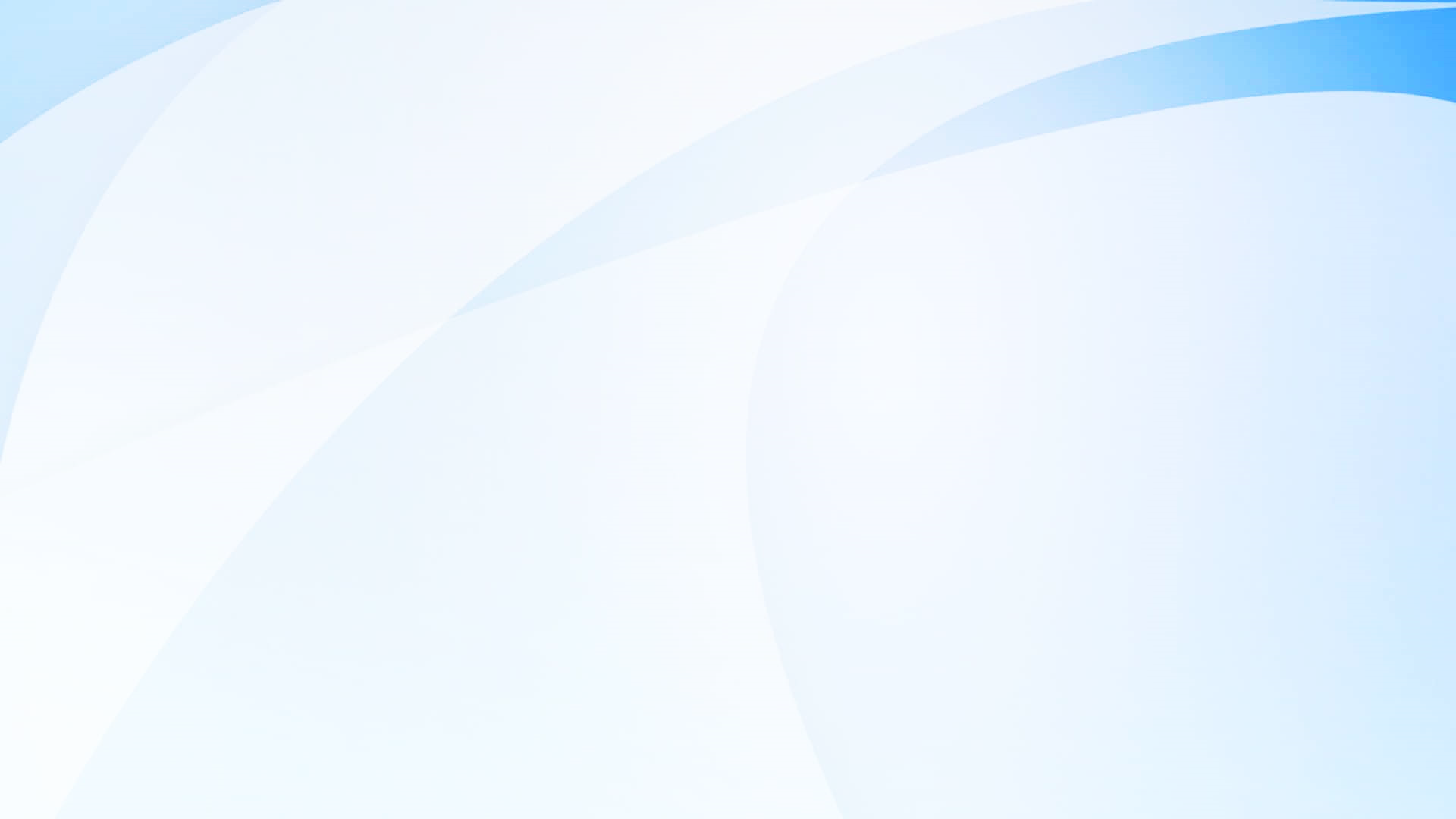 Организация работы с семьями участников СВО в дошкольных образовательных организациях
Всех детей, проводим через ППк
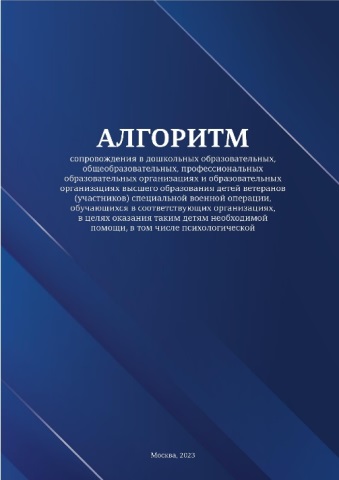 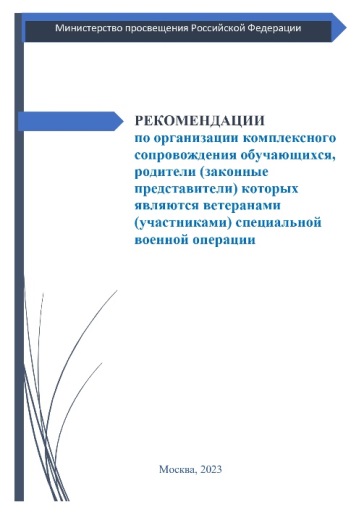 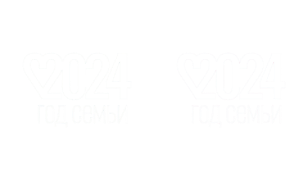 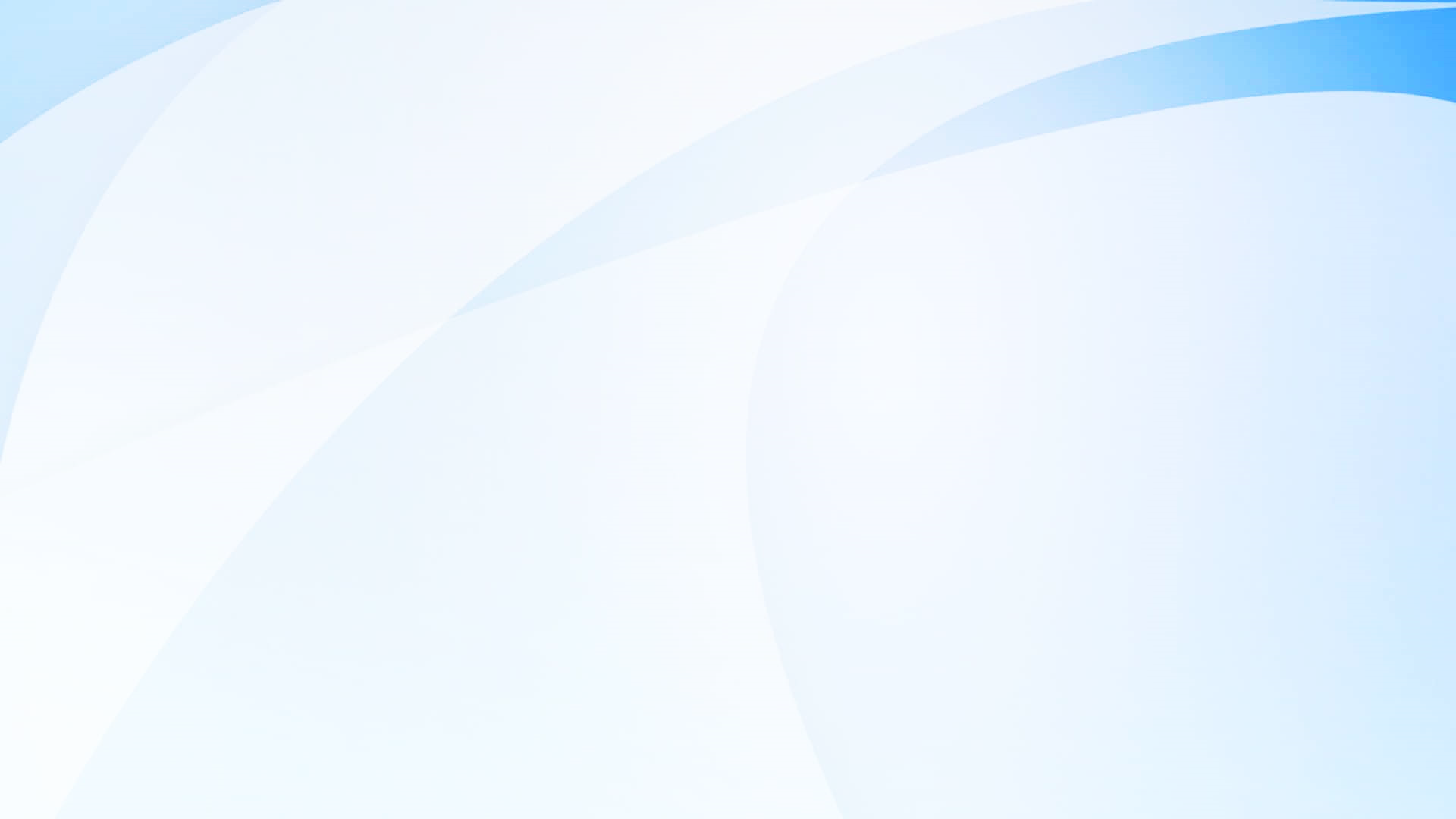 «Алгоритм сопровождения в дошкольных образовательных, общеобразовательных, профессиональных образовательных организациях и образовательных организациях высшего образования детей ветеранов (участников) специальной военной операции, воспитанников в соответствующих организациях, в целях оказания таким детям необходимой помощи, в том числе психологической»
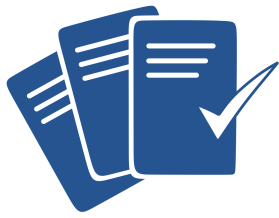 Настоящий Алгоритм включает в себя рекомендации по следующим направлениям:- по проведению мониторинга психологического состояния детей ветеранов (участников) СВО;- по реализации основных направлений психолого-педагогического сопровождения детей ветеранов(участников) СВО в период обучения;- по организации и проведению мероприятий, направленных на формирование в образовательнойорганизации необходимого психологического климата для сохранения и (или) восстановленияпсихологического здоровья детей ветеранов (участников) СВО;- по оказанию экстренной психологической помощи, психологической коррекции и поддержки детямветеранов (участников) СВО и членам их семей в очном и дистанционном режиме;- по организации сетевого и межведомственного взаимодействия для оказания необходимой
 помощи и поддержки детей ветеранов (участников) СВО;- по обеспечению информирования детей ветеранов (участников) СВО, членов их семей,педагогических работников образовательной организации о возможности и ресурсах полученияпсихологической помощи, психолого-педагогической поддержки.
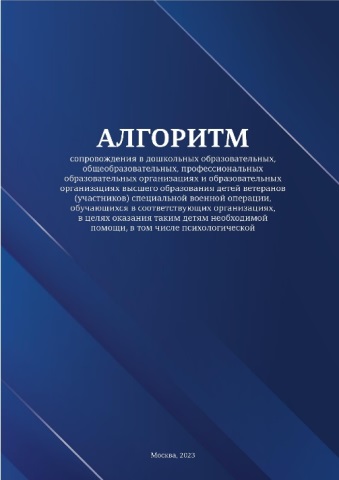 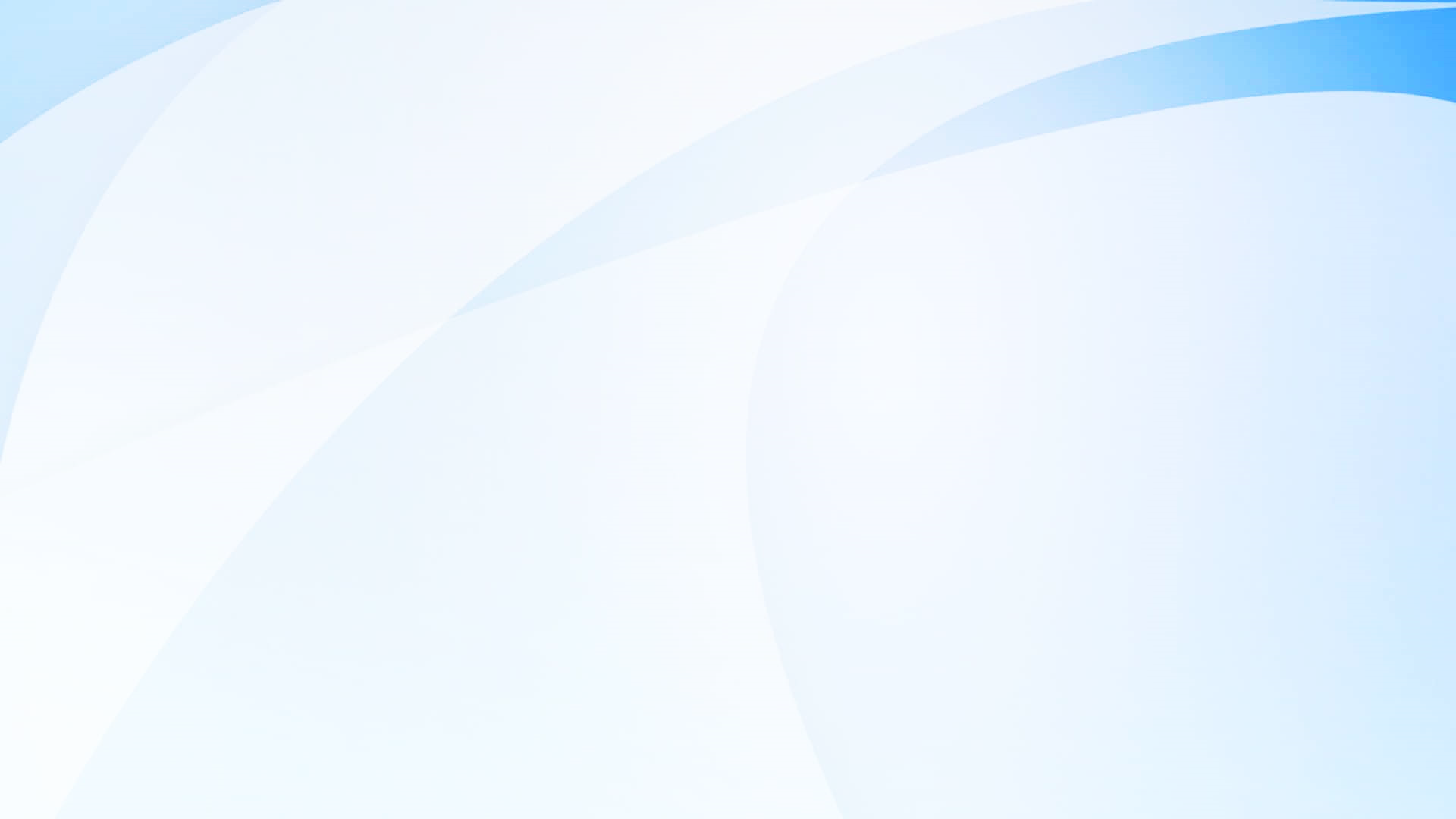 ПРИМЕРНЫЙ ПЕРЕЧЕНЬоснований для отнесения детей ветеранов (участников) СВОв группу ПППВ
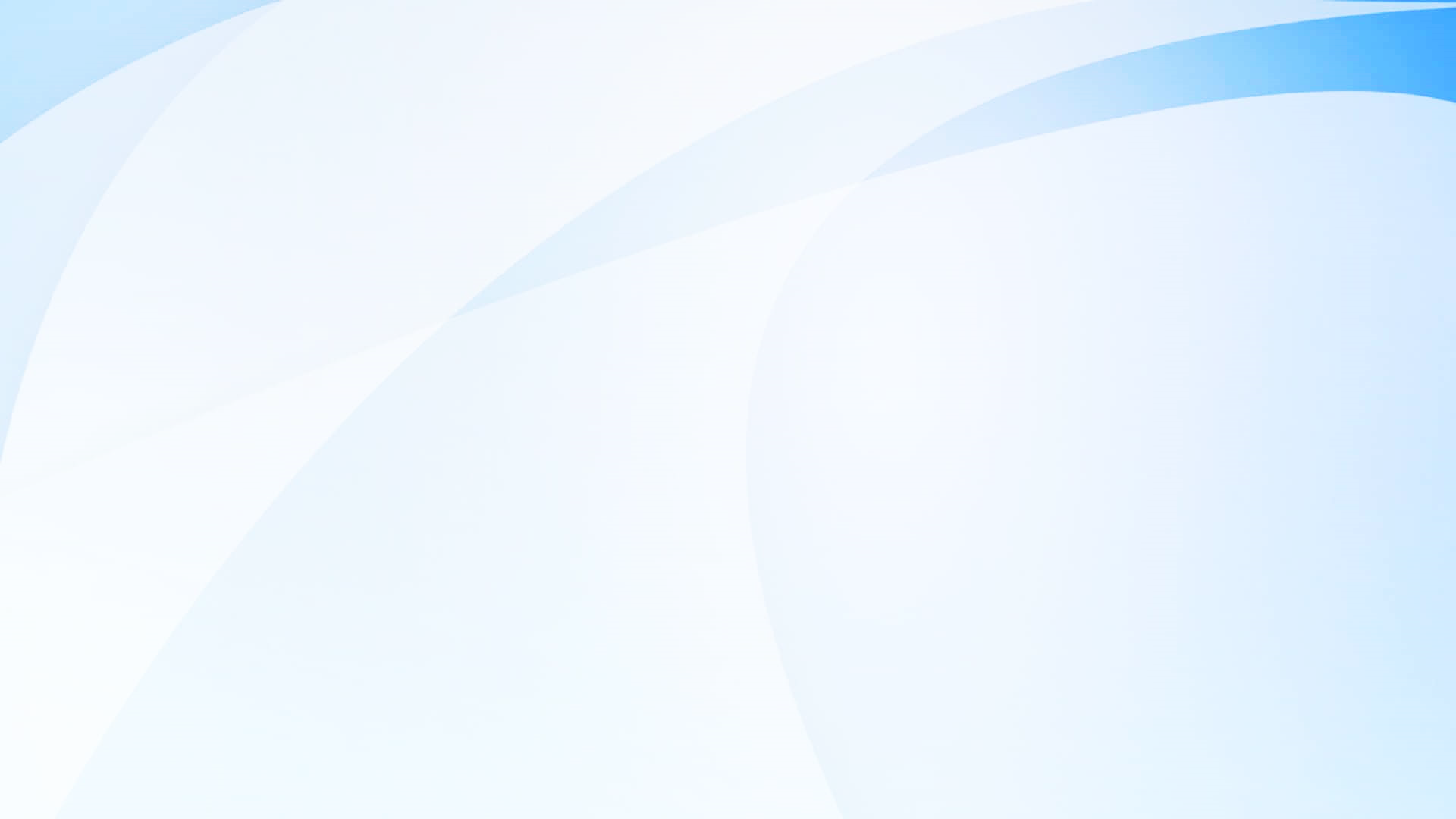 Деятельность педагога-психолога  по психологическому сопровождению детей ветеранов(участников) СВО осуществляется по следующим направлениям:
- комплексная психологическая диагностика обучающихся (наблюдение, мониторинг актуального психического состояния, углубленная психодиагностика) (при необходимости); - коррекционно-развивающая работа с обучающимися, в том числе работа по восстановлению и реабилитации; психологическое консультирование участников образовательных отношений;- психологическое просвещение (повышение психологической компетентности родителей [законных представителей] обучающихся, других участников образовательных отношений и педагогического состава в вопросах обучения и воспитания детей, переживших травматическое событие);- психопрофилактика (профессиональная деятельность, направленная на сохранение и укрепление психологического здоровья обучающихся в процессе обучения и воспитания в образовательных организациях, в том числе в части формирования в образовательных организациях необходимого психологического климата для сохранения и [или] восстановления психологического здоровья);- психологическая экспертиза (оценка) комфортности и безопасности образовательной среды (консультирование педагогов образовательных организаций при выборе образовательных технологий с учетом индивидуально-психологических особенностей и образовательных потребностей обучающихся, психологическая экспертиза программы развития образовательной организации с целью определения степени безопасности и комфортности образовательной среды);- психолого-педагогическое и методическое сопровождение процесса освоения основных и дополнительных образовательных программ обучающимися целевой группы (разработка психологических рекомендаций по формированию и реализации индивидуальных учебных планов для обучающихся; разработка совместно с педагогом индивидуальных учебных планов обучающихся с учетом их психологических особенностей)
Организация работы с семьями участников СВО в дошкольных образовательных организациях
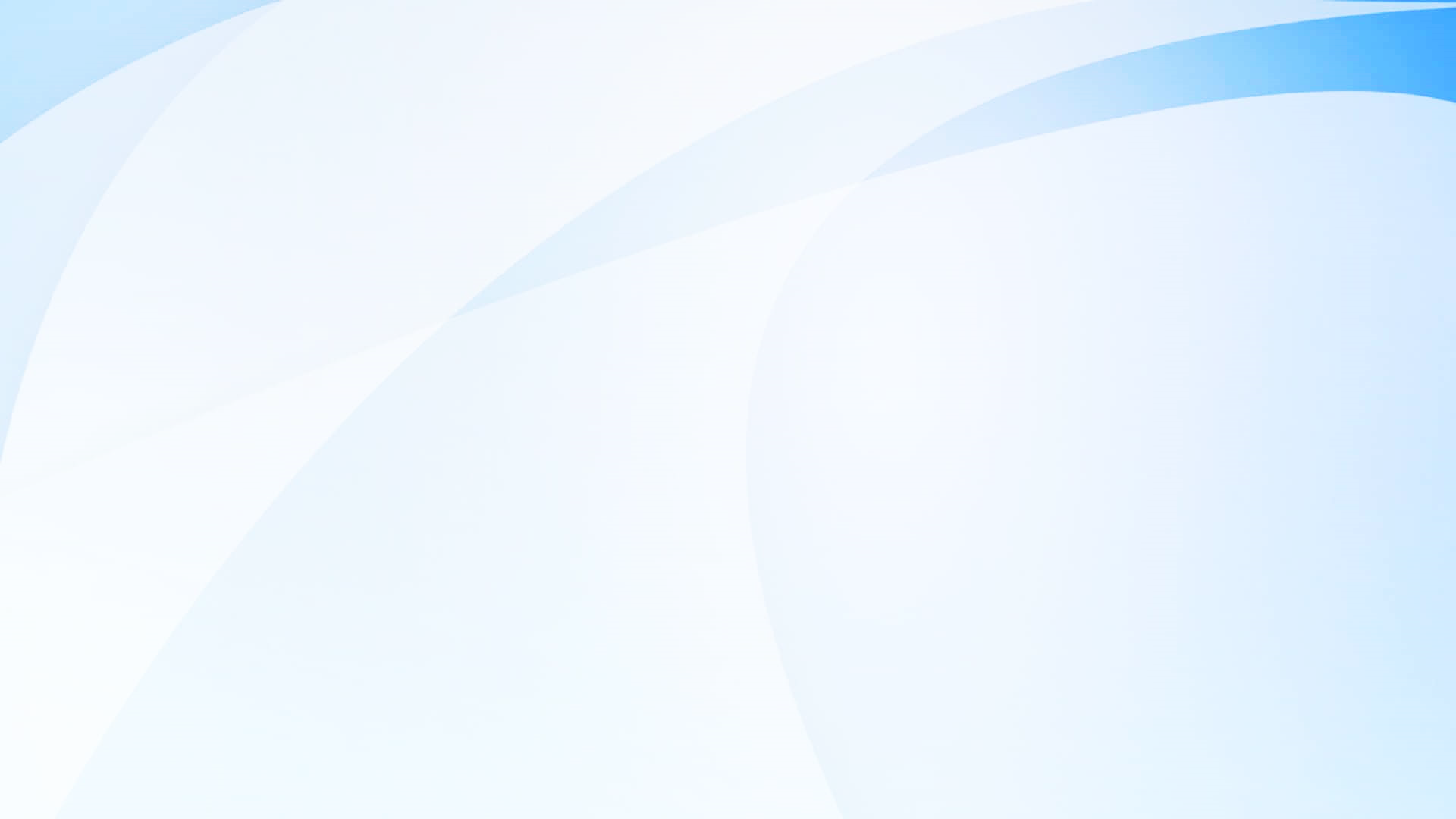 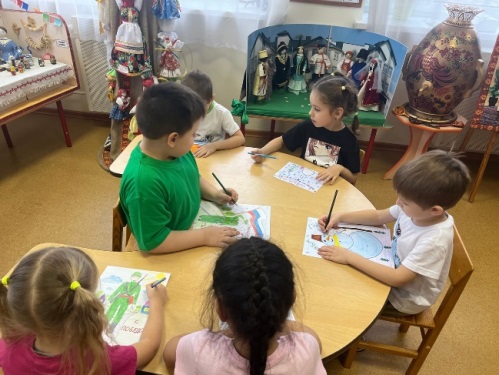 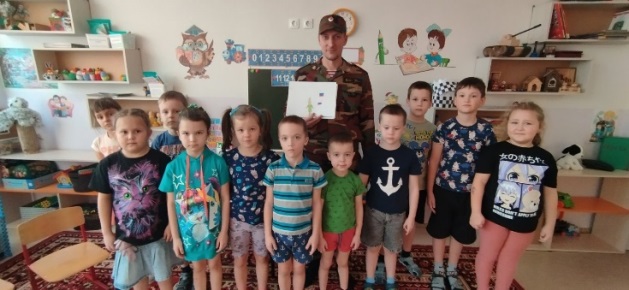 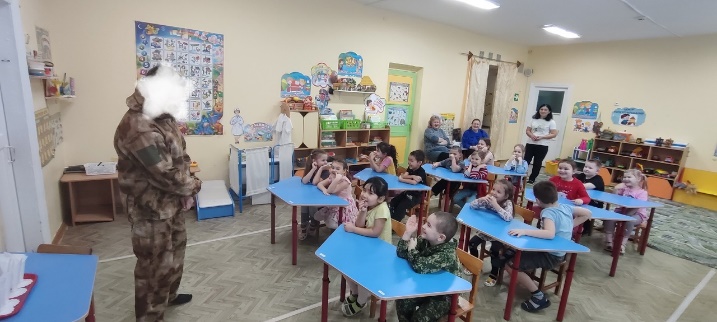 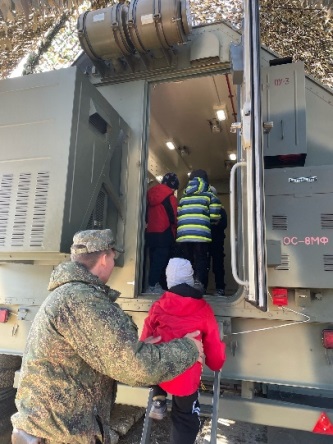 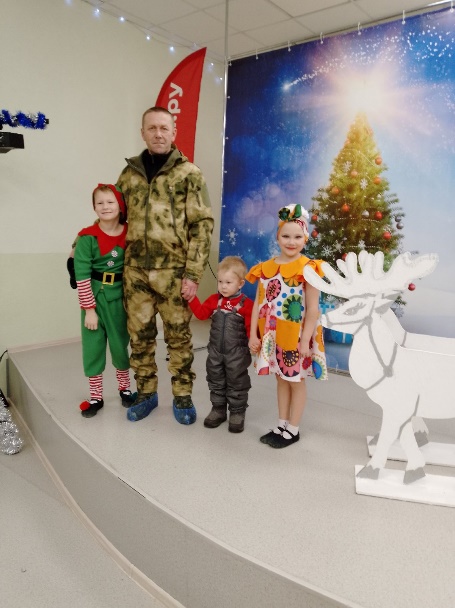 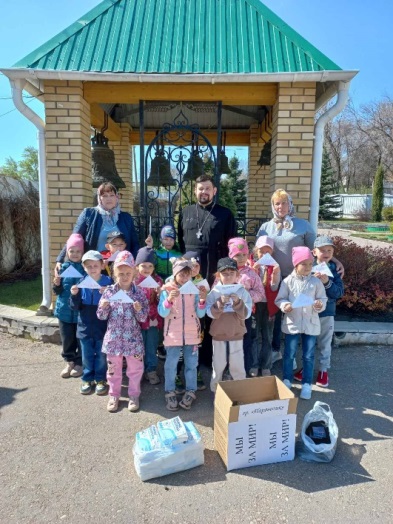 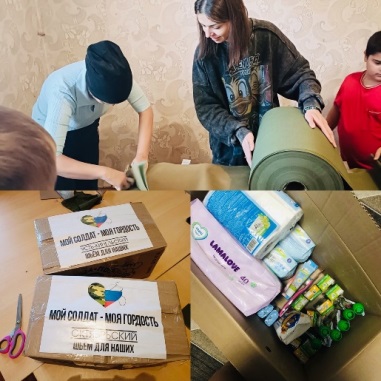 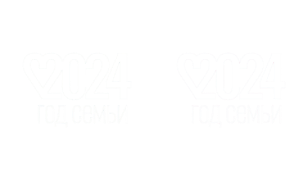 Совместная работа с участниками в СВО
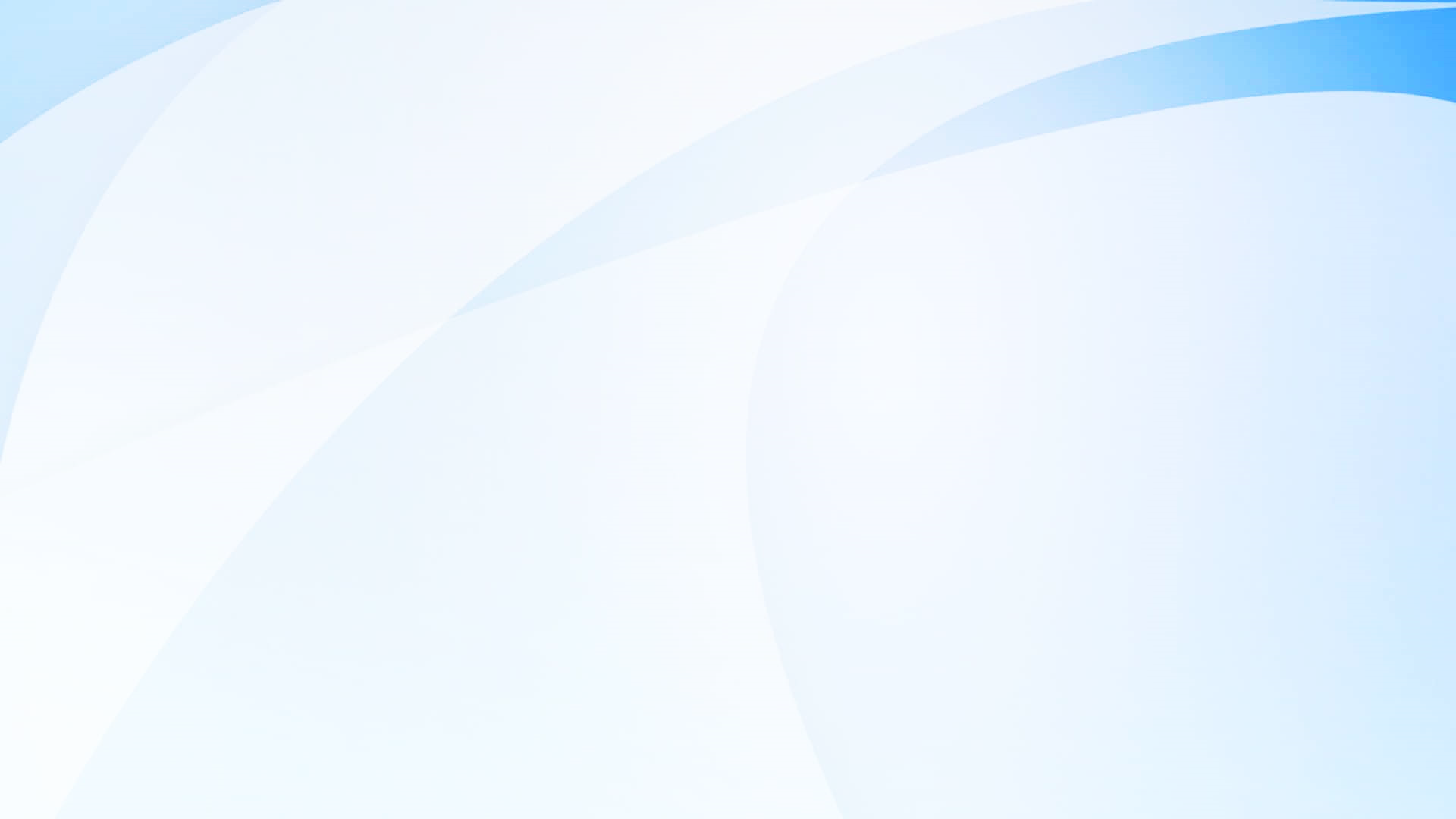 Встречи с участниками в СВО
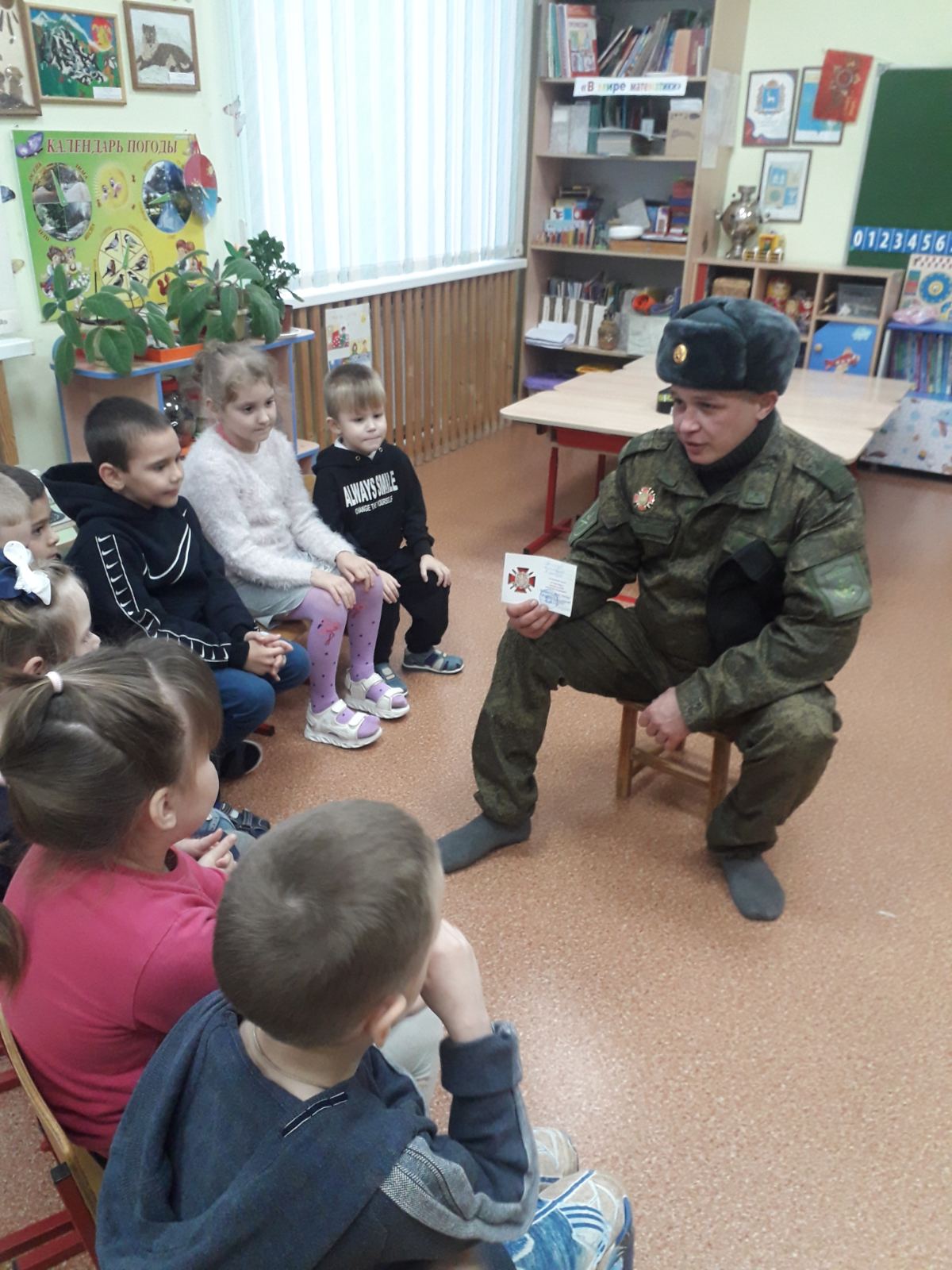 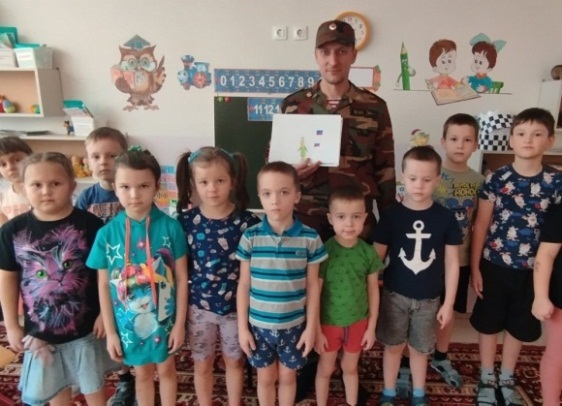 Встречи  детей с участниками в СВО
Встречи педагогических коллективов с участниками в СВО или членами их семей;
Встречи с волонтерами
Психологический тренинг  с членами семей «Позитивное мышление», «Психология общения»
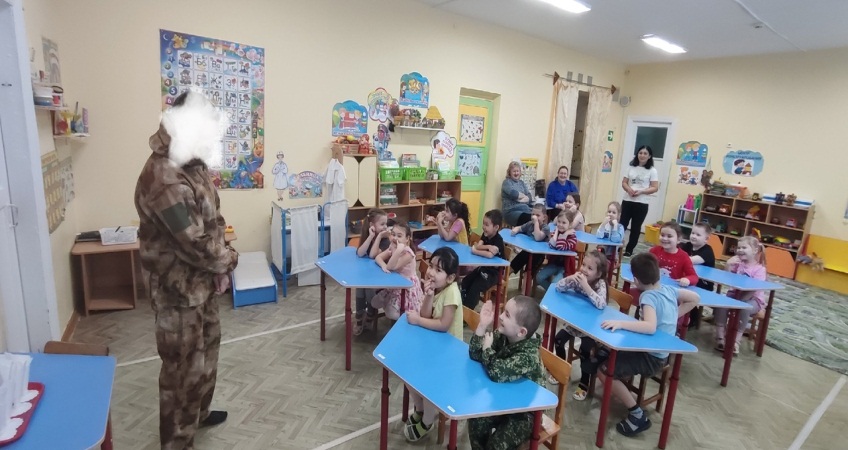 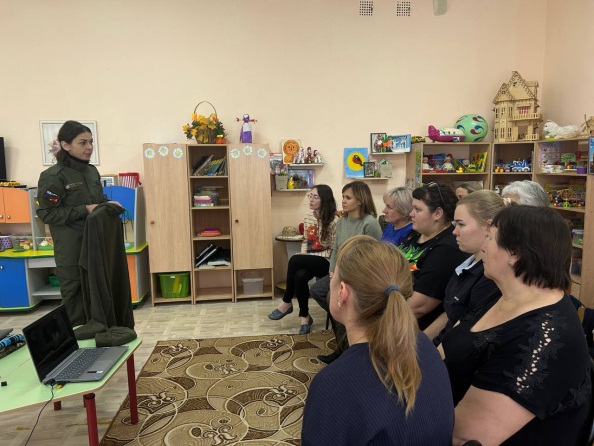 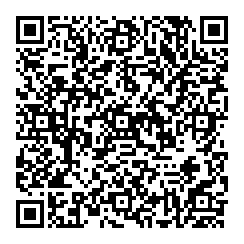 Методические материалы по профилактике и коррекции, направленные на сохранение и/или восстановление психологического здоровья обучающегося на сайте ГБУ ДПО «Кинельский РЦ»
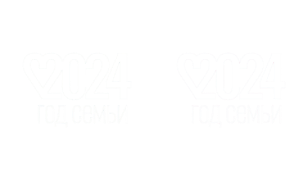 Акции «Мы для СВО»
Сбор гуманитарной помощи
Изготовление маскировочных сетей и окопных свечей
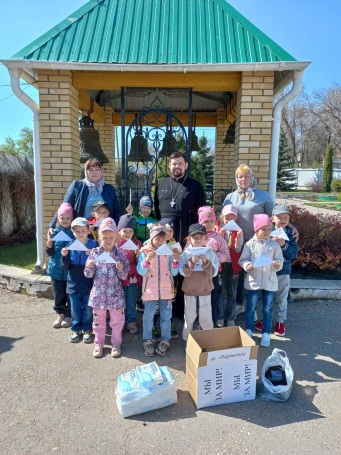 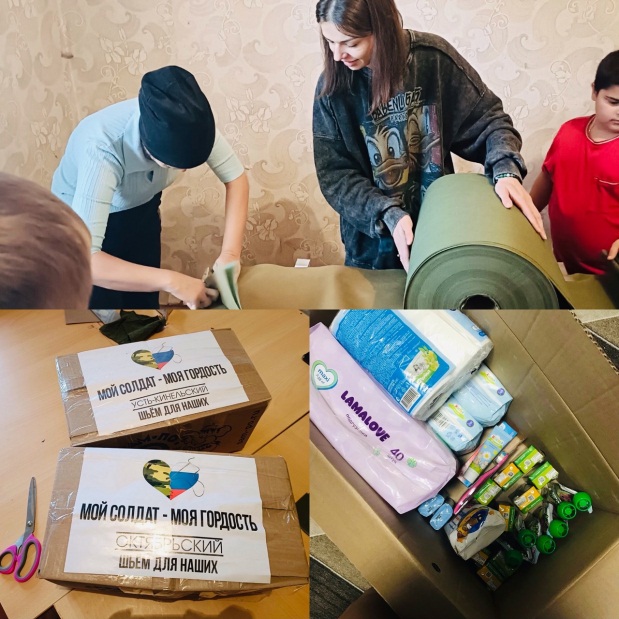 Изготовление плакатов в госпиталь «Тепло наших сердец»;
Сбор гуманитарной помощи военнослужащим, находящихся на лечении в Рощинском военном госпитале;
Акция «Подари тепло солдату». Сбор и передачи консервных банок для изготовления окопных свечей;
Участие в сборе средств совместно с гуманитарным фондом "СИЛА ТЫЛА";
Участие в сборе гуманитарной помощи для детей  Курской области;
Работа с волонтерами группы «Мой солдат. Моя гордость. Шьем для наших»
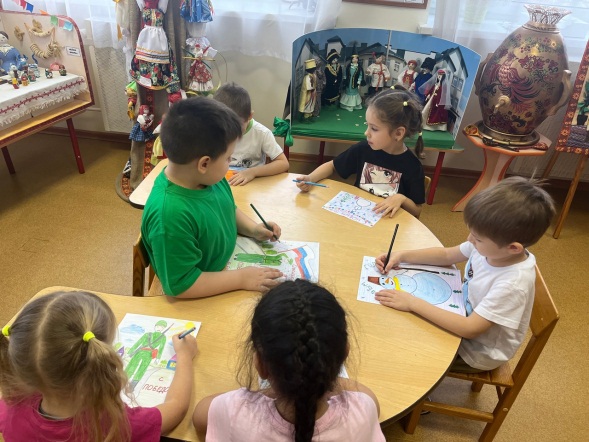 Акция «Своих не бросаем»;
Акции «Письмо солдату»;
Акция «Письма Победы»;
Акция «Соберем вместе посылку солдату»;
Акция «Посылка солдату»;
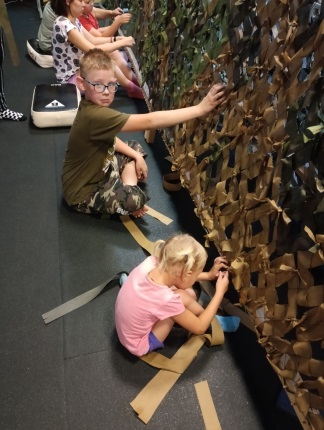 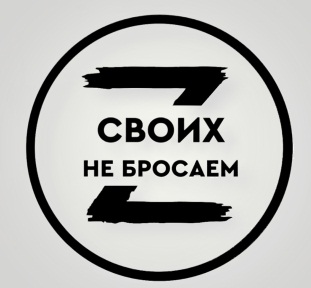 22 мамы участника СВО
26 жён участников СВО
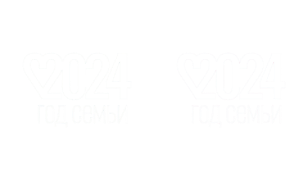 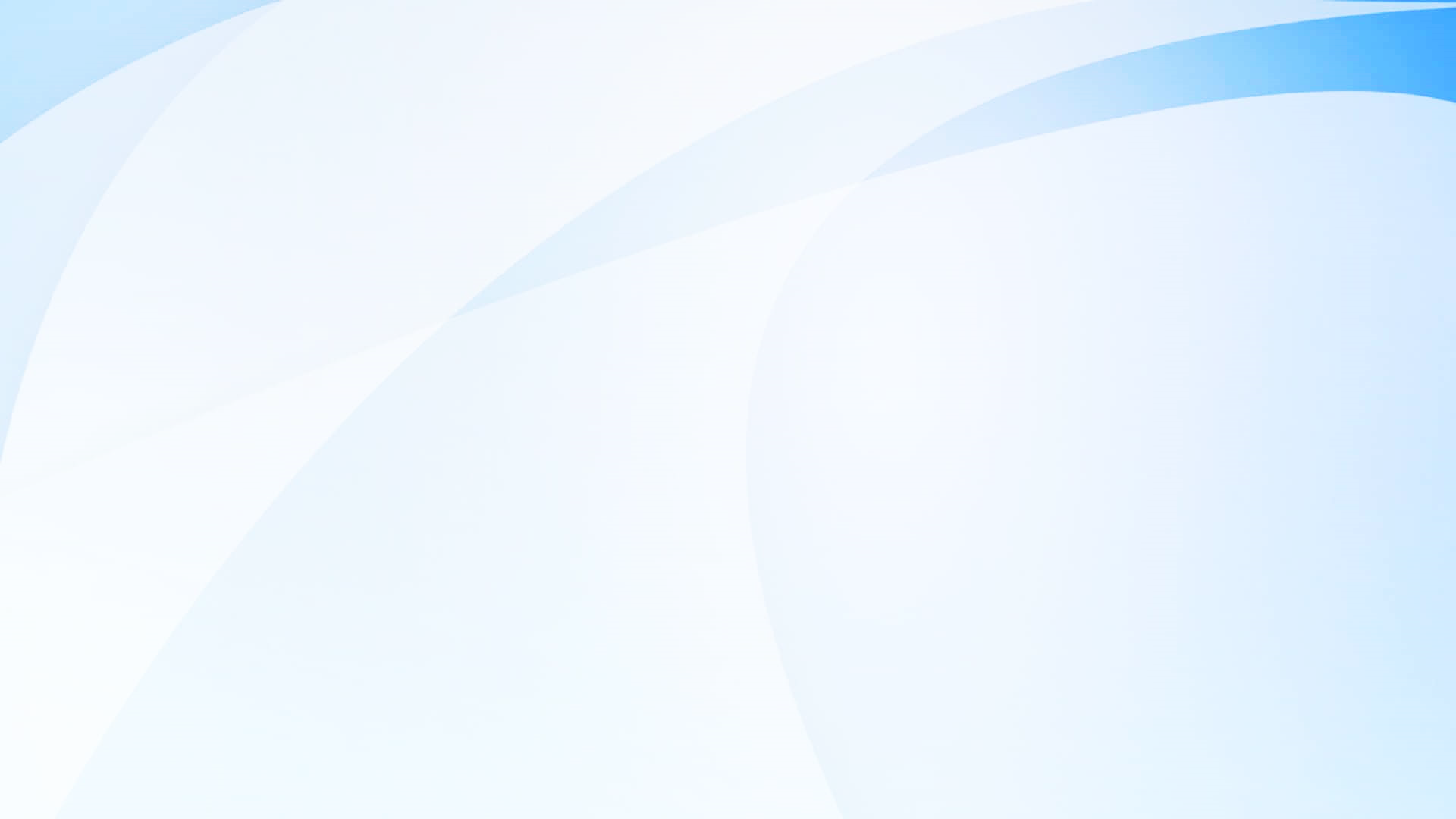 Увековечивание памяти героев СВО
В 100% ОО оформлены музейные экспозиции, посвященные событиям СВО и подвигам его участников
В 100% ОО открыты «Парты Героев», из них 6 парт посвящены участникам СВО
10 мемориальных досок
5 ОО присвоены имена:
	- 2 воинам-интернационалистам
	- 1 участнику ВОВ
	- 1 имени дважды Героя Советского союза
	- 1 имени кавалера Ордена Мужества, участника СВО
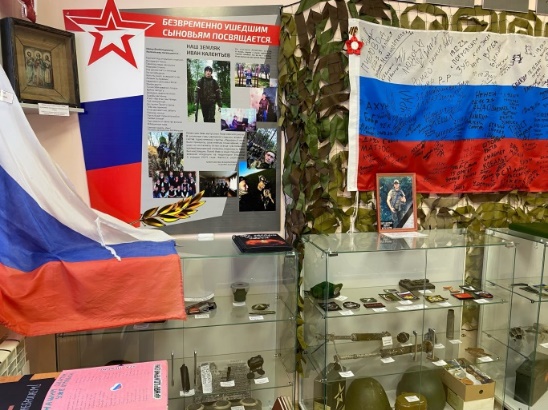 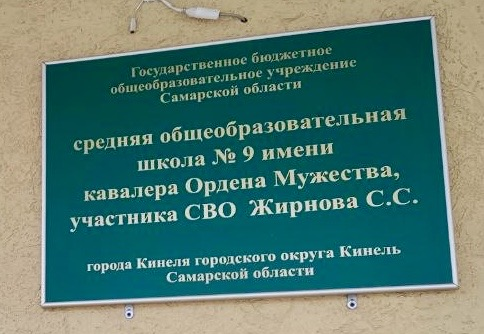 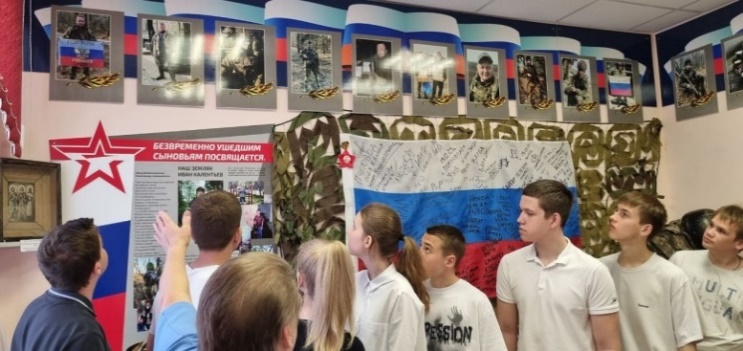 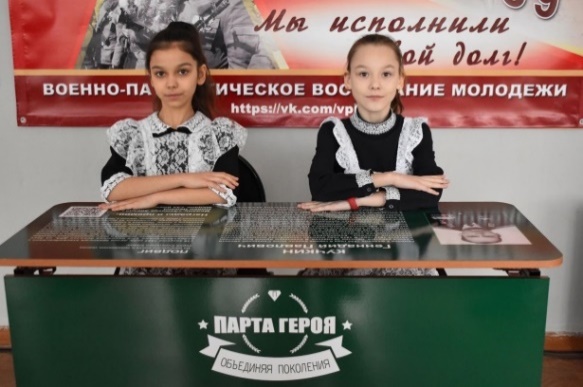 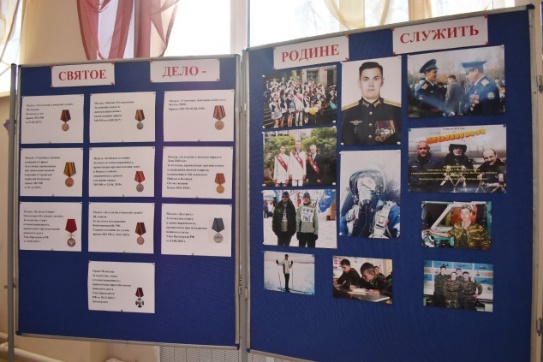 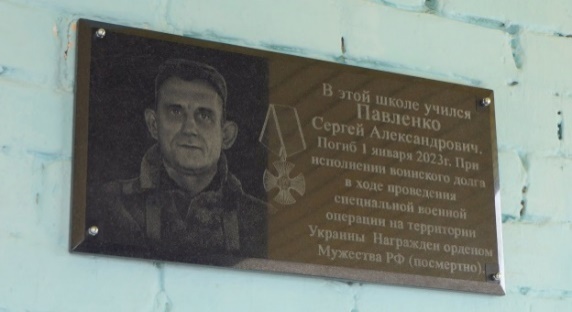 Приближается 80-летие Великой Победы. Эту дату мы обязаны отметить не просто ярко, торжественно. Главная задача – наполнить все мероприятия глубоким содержанием, и готовить нужно их уже сейчас.
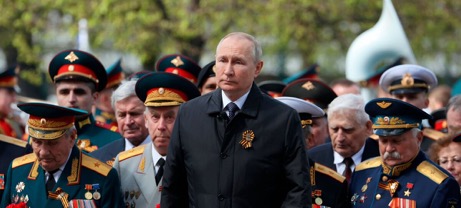 Президент РФ В.В. Путин,
заседание Российского оргкомитета «Победа»
Указ Президента РФ от 31.07.2023 №568 «О подготовке и проведении празднования 80-й годовщины Победы в Великой Отечественной войне 1941 - 1945 годов».
Указ Президента России от 08.05.2024 №314 «Об утверждении Основ государственной политики Российской Федерации в области исторического просвещения».
Распоряжение Правительства РФ от 17.05.2024 №1174-р «Об утверждении плана основных мероприятий по подготовке и проведению празднования 80-й годовщины Победы в Великой Отечественной войне 1941-1945 гг.».
План основных мероприятий по подготовке и проведению в Самарской области празднования 80-й годовщины Победы в Великой Отечественной войне 1941-1945 гг. от 05.09.2024.
Примерный календарный план воспитательной работы на 2024-2025 учебный год (письмо Минпросвещения России от 30.08.2024 №06-1145 «О направлении Перечня мероприятий»).
Поручения министра образования Самарской области В.А. Акопьяна
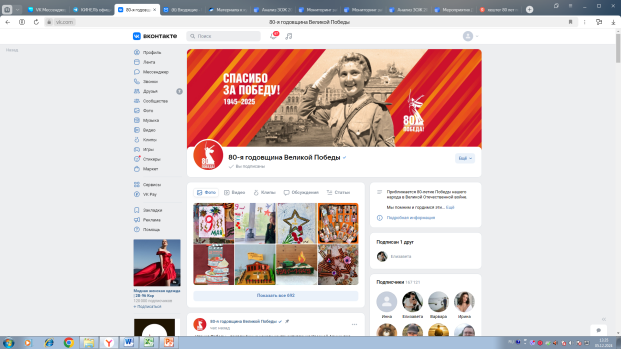 Национальный центр исторической памяти при Президенте РФ
https://russiancip.ru/metodicheskie-razrabotki/
#Победа80
15
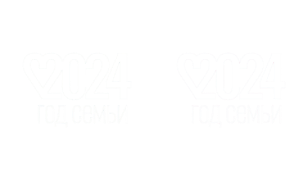 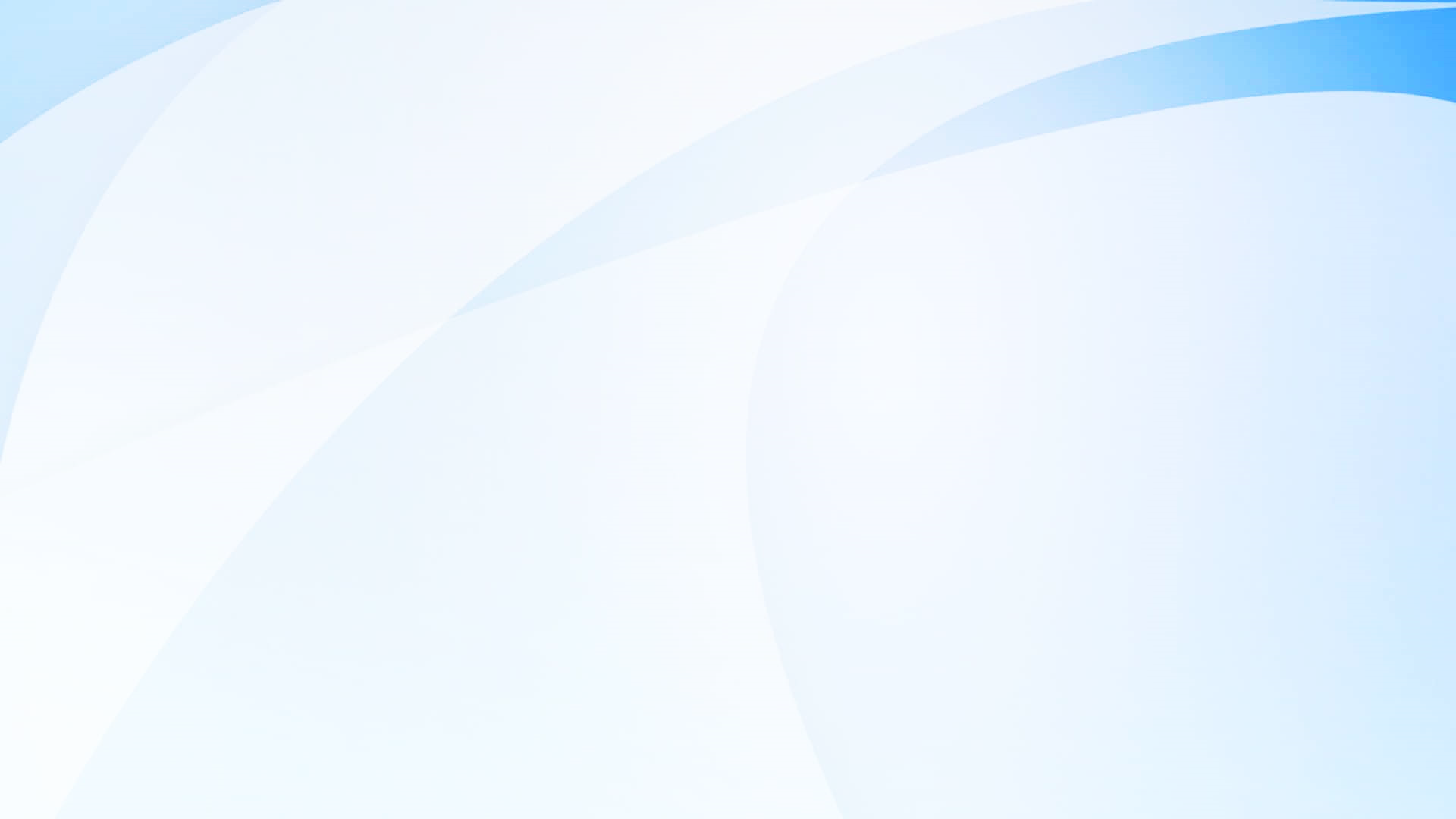 Задачи на 2024 – 2025 учебный год
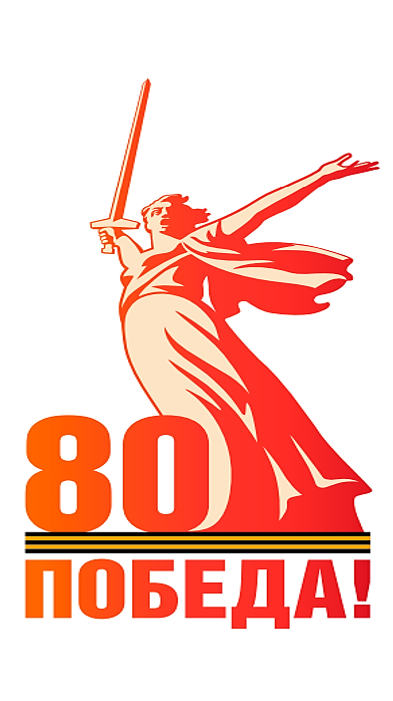 Организовать оформление музейных комнат,  мини-музеи в группах детских садов;
Включить в план воспитательной работы мероприятия посвященные 80-летию Победы;
Организовать экспозиции посвященные 80-летию Победы, СВО;
Организовать экскурсии воспитанников в школьные музеи;
Организовать в каждом ОУ открытые мероприятия с привлечением к участию родителей и общественности;
Организовать мониторинг медиапространства ДОУ на предмет периодичности освещения тематических мероприятий.
Обеспечить участие педагогов и воспитанников  во Всероссийских патриотических мероприятиях и акциях посвященных 80-летию Победы, СВО.
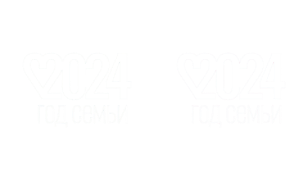 ПРОГРАММА ПРОСВЕЩЕНИЯ РОДИТЕЛЕЙ (законных представителей) детей дошкольного возраста, посещающих дошкольные образовательные организации
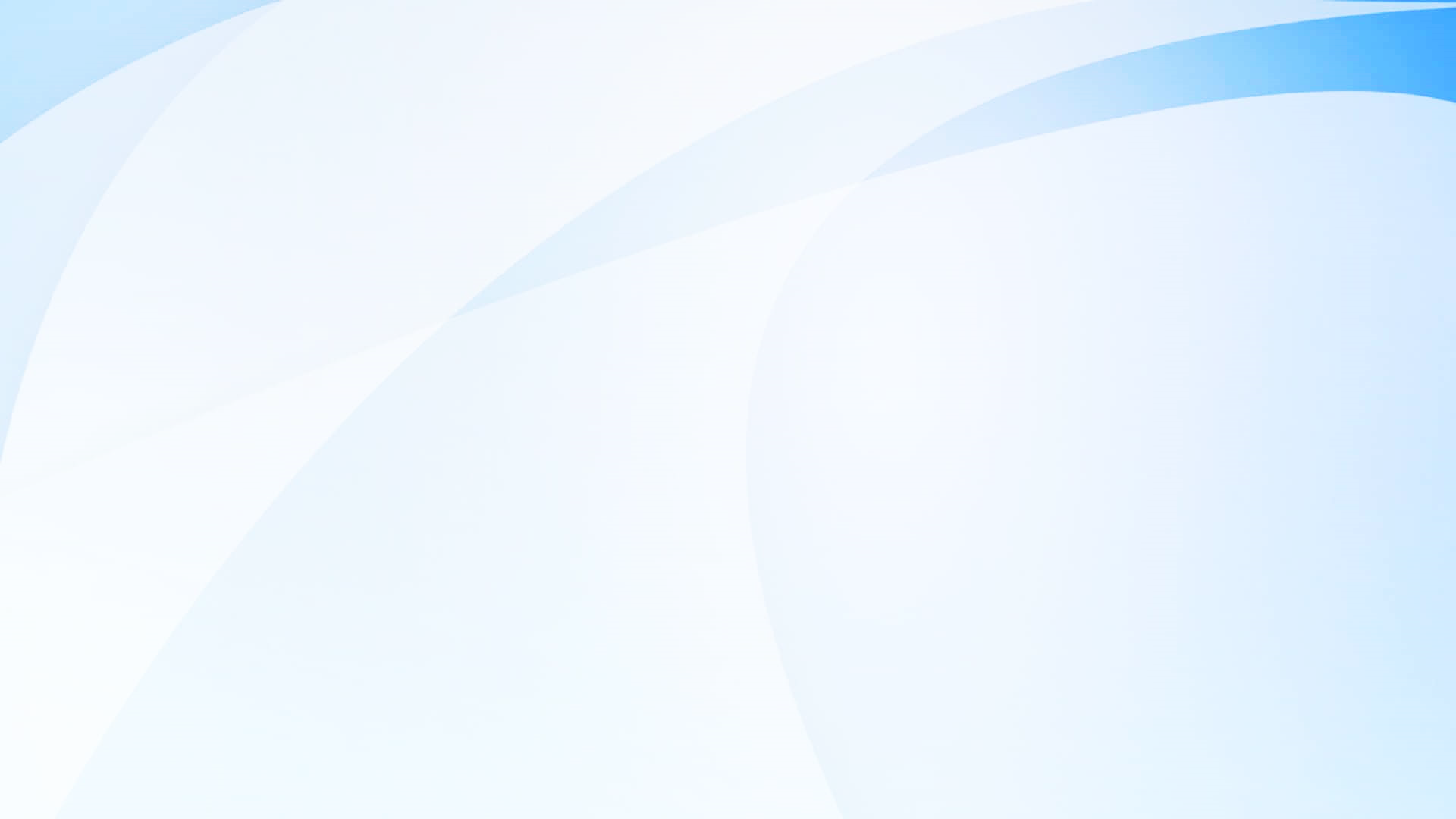 Программа является мерой государственной поддержки в части подготовки и внедрения программ просветительской деятельности для родителей детей, посещающих дошкольные образовательные организации (во исполнение пункта 3 перечня поручений Президента Российской Федерации от 14.06.2022 № Пр-1049ГС по итогам заседания Президиума Государственного Совета РФ от 25.05.2022).
ПРОСВЕТИТЕЛЬСКАЯ деятельность - это не информирование, это - распространение знаний, умений, навыков, ценностных установок, опыта для развития ребенка.
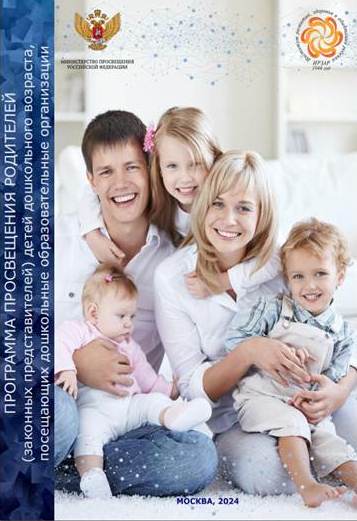 СОДЕРЖАНИЕ Программы просвещения родителей:
 просвещение родителей по вопросам здоровья, воспитания, обучения и развития детей раннего и дошкольного возраста;
 поддержка педагогами родителей детей с ОВЗ и детей-инвалидов;
 права родителей и меры государственной поддержки;
 краткие ответы на наиболее часто встречающиеся вопросы пространство родительских инициатив
С 2024 года поэтапное внедрение ПРОГРАММЫ!